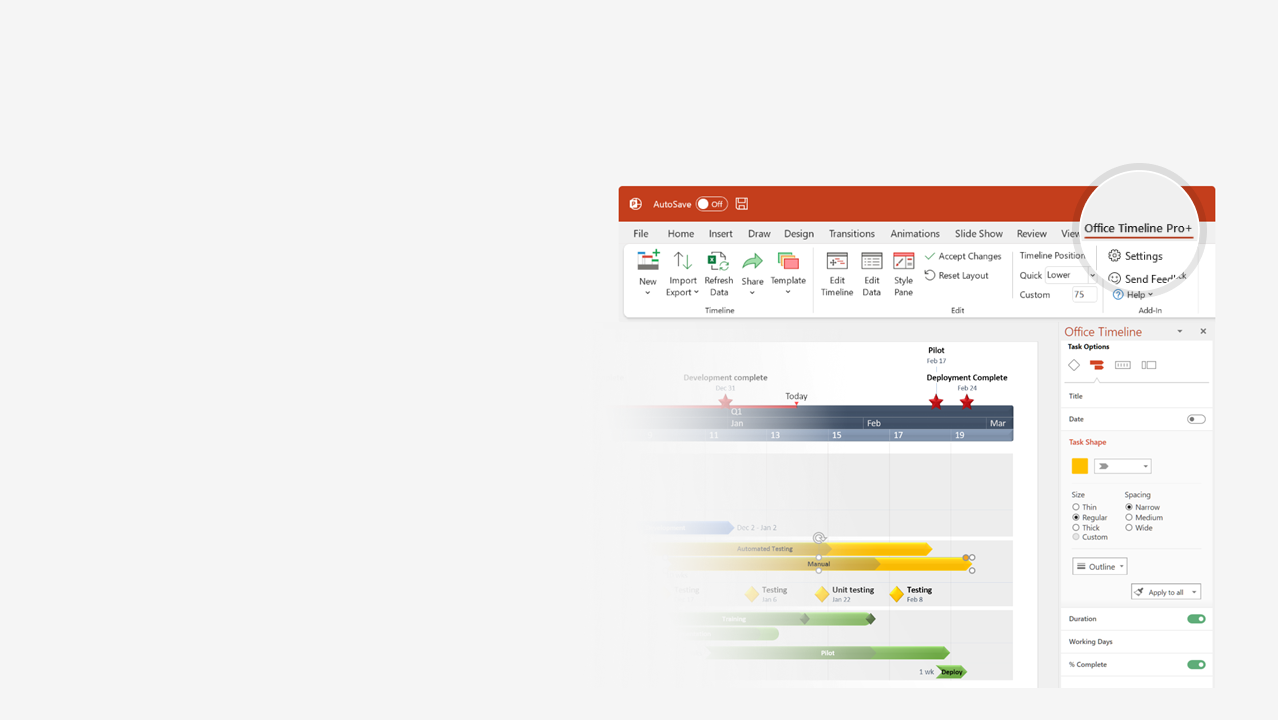 How to update this template in seconds
1
The Office Timeline add-in for PowerPoint will help you edit it with just a few clicks.
Get your free 14-day trial of Office Timeline here: https://www.officetimeline.com/office-timeline/14-days-trialRe-open this template, and create your impressive PowerPoint visual in 3 easy steps:
Click the Edit Data button on the Office Timeline tab.
Use the Data and Timeline views to edit swimlanes, milestones and tasks.
2
Click Save to instantly update the template.
3
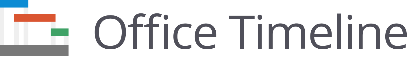 Jul 26
Migration Plan
Migration Plan
Notification
Notification
Aug 20 - Sep 23
Aug 21 - Sep 18
Jul 29 - Aug 30
Sep 21 - Oct 11
Sep 13
Jul 17
Jul 31
Jun 26
Jul 31
Jun 30
Aug 26
Jul 19
Aug 13
Jul 17
Jul 21
Aug 15
Aug 11
Sep 25
Aug 18
Sep 18
Oct 13
Sep 20
Oct 17
Sep 28
Jun 3 - Jul 15
Jun 3 - Jun 24
Jun 30 - Aug 1
Oct 1 - Oct 15
Awareness
Aug 4
Aug 8
Aug 4
Aug 8
Sep 7
Sep 5
Sep 9
Aug 2
Sep 1
15.8 days
24.8 days
22.9 days
20 days
10 days
21.2 days
14.9 days
31 days
Blank
Blank
Blank
Blank
Blank
Blank
Blank
2022
M5
2022
IT Migration Swimlane Chart Template
Today
June
July
August
September
October
Migration Plan
Impact Analysis
Key
Milestones
Planning Deep Dives
Identify Stakeholders
Workshop Invites
Workshop Invites
Workshop Invites
Workshops
Small Migrations Workshops
Digital Migration Workshops
Asset Migration Workshops
Reminder
Communication
Small Migrations
Notification
Go Live!
Migration
Reminder
Communications
Digital Migration
Notification
Go Live!
Migration
Reminder
Communications
Asset Migration
Notification
Go Live!
Migration